МДОАУ «ЦРР – д/с №113» г. Орска
Взаимодействие дошкольной организации
 с семьями воспитанников,
школой, социумом, как фактор
 повышения качества дошкольного образования.
г. Орск      2023
Цель: 
создание открытой системы взаимоотношений с социальными партнерами  для повышения  эффективности работы дошкольной образовательной  организации с семьями воспитанников. 

Задачи:
- создание необходимых условий  благоприятного  взаимодействия с родителями, вовлечение семьи в единое образовательное пространство, установление доверительных отношений с родителями для решения задач дошкольного образования;
- обеспечение  преемственности  детского сада и школы,  успешной адаптации ребенка при переходе из первой обязательной ступенью образовательного процесса, детского сада,  в следующую – школу;
-содействие развитию социальных навыков воспитанников дошкольной образовательной организации в ходе реализации социального партнерства с учреждениями культуры и спорта.
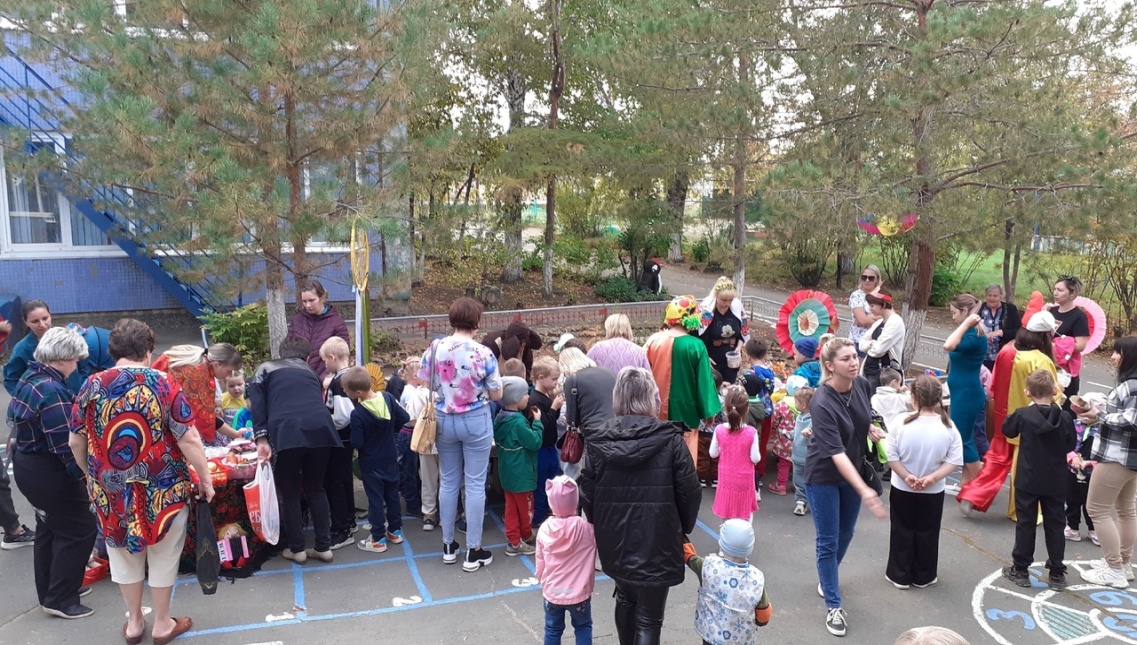 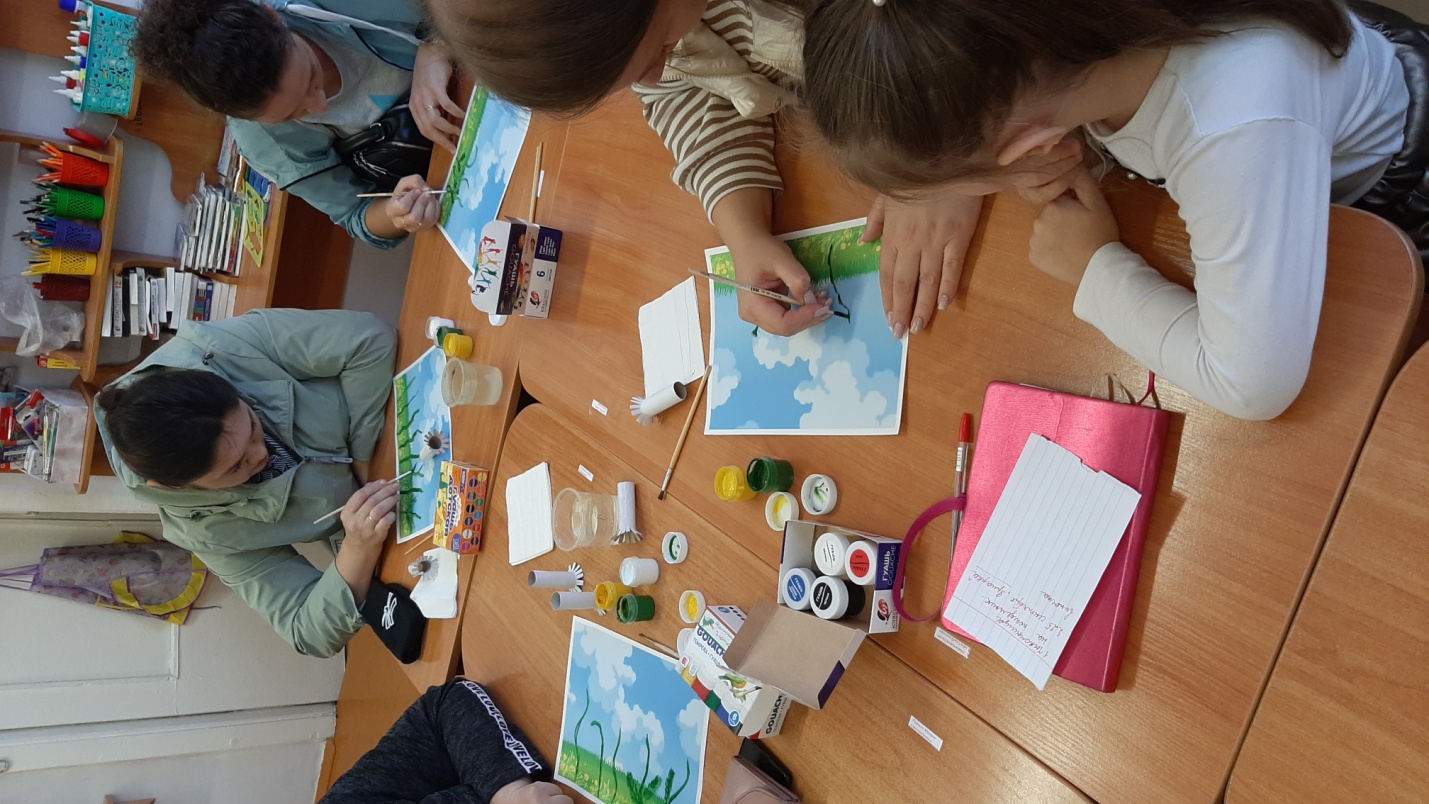 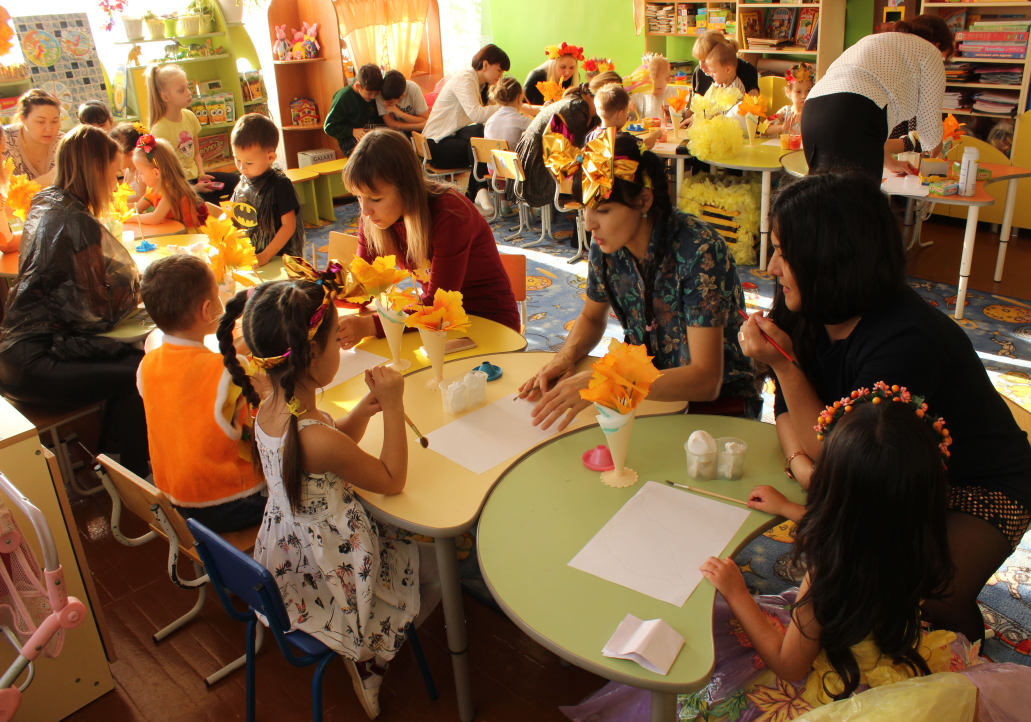 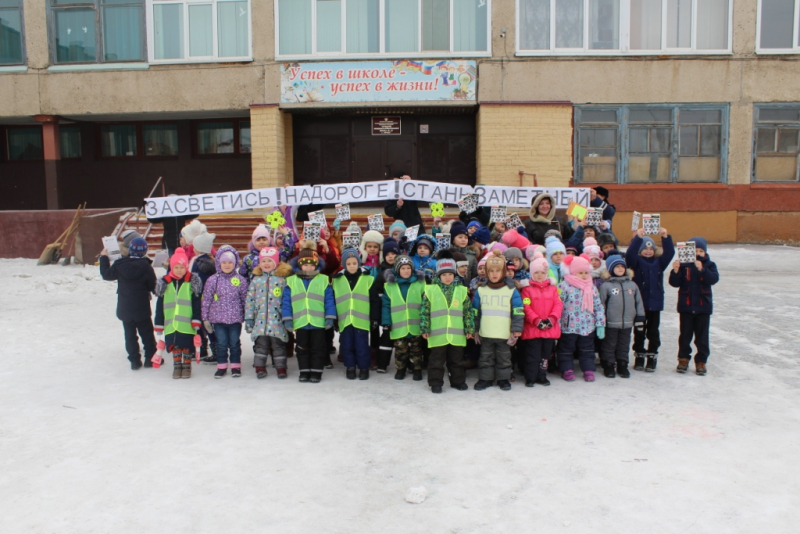 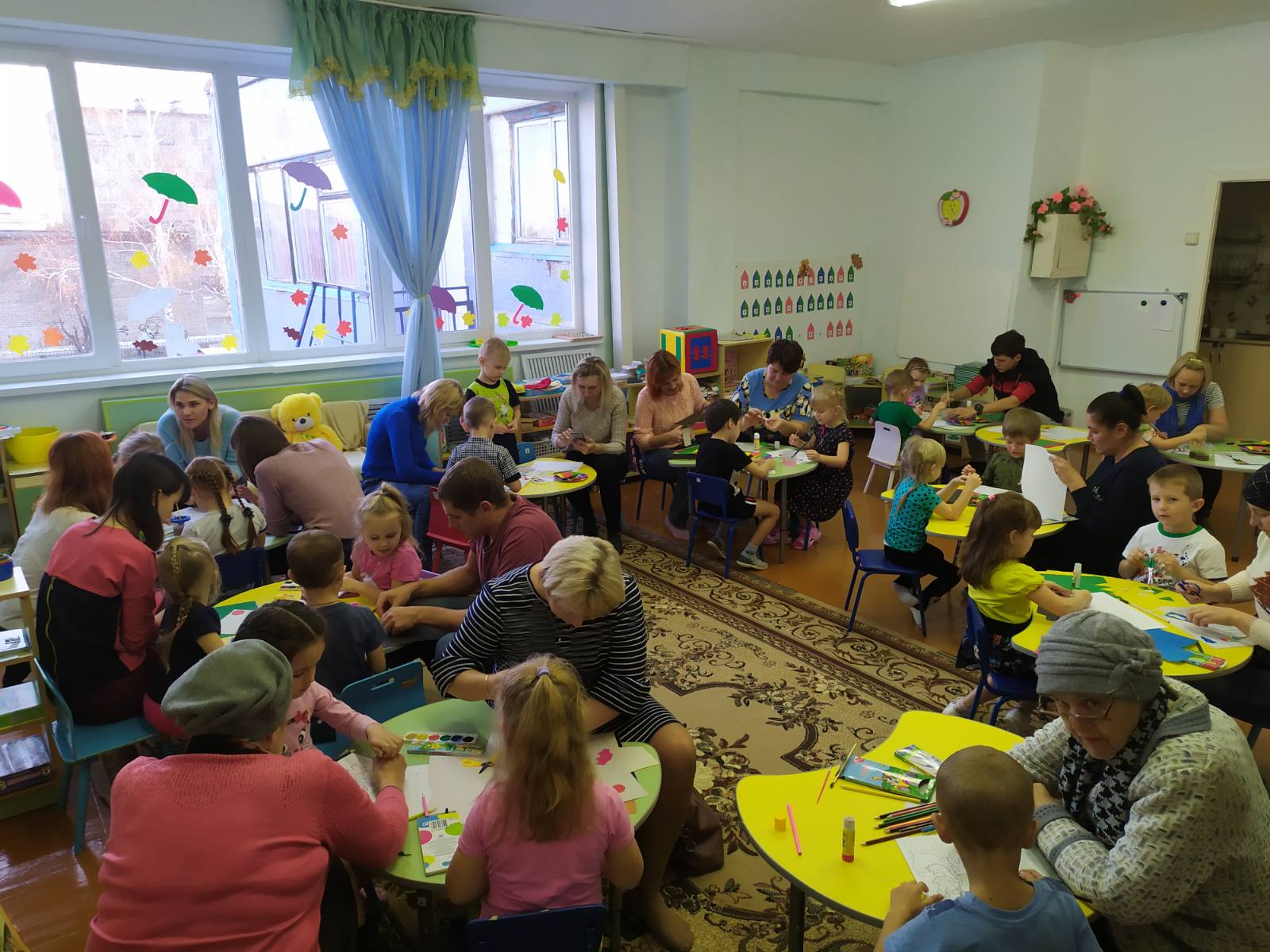 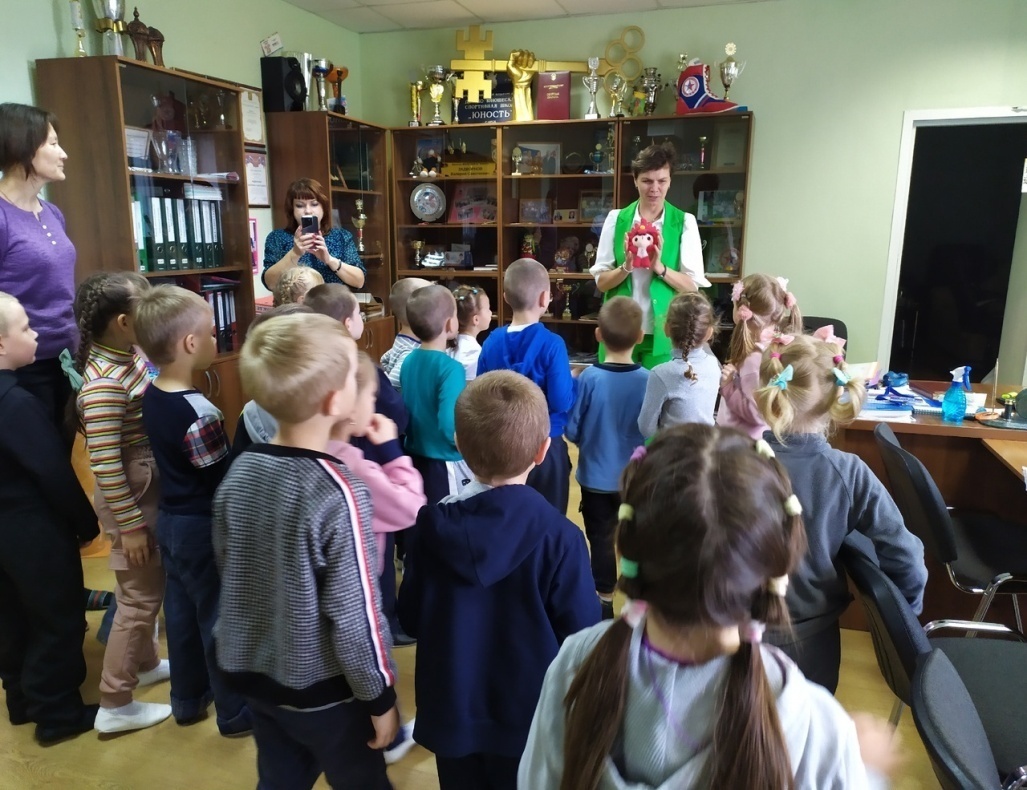 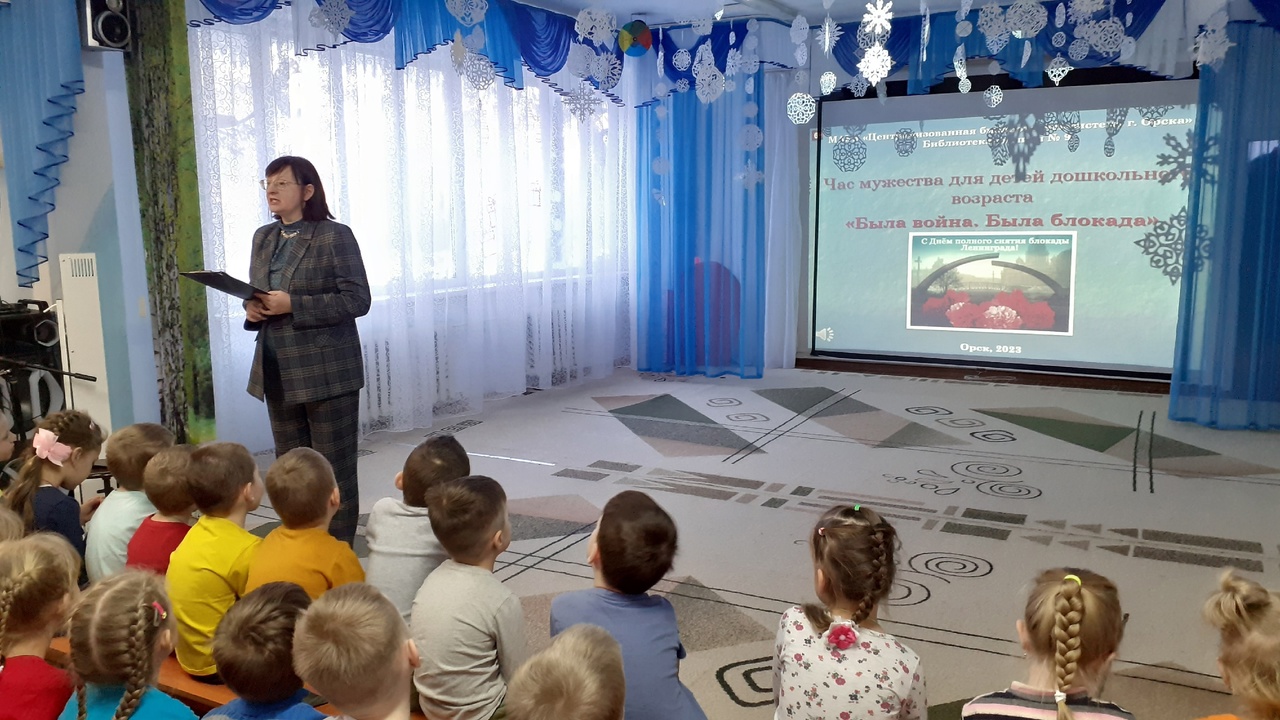 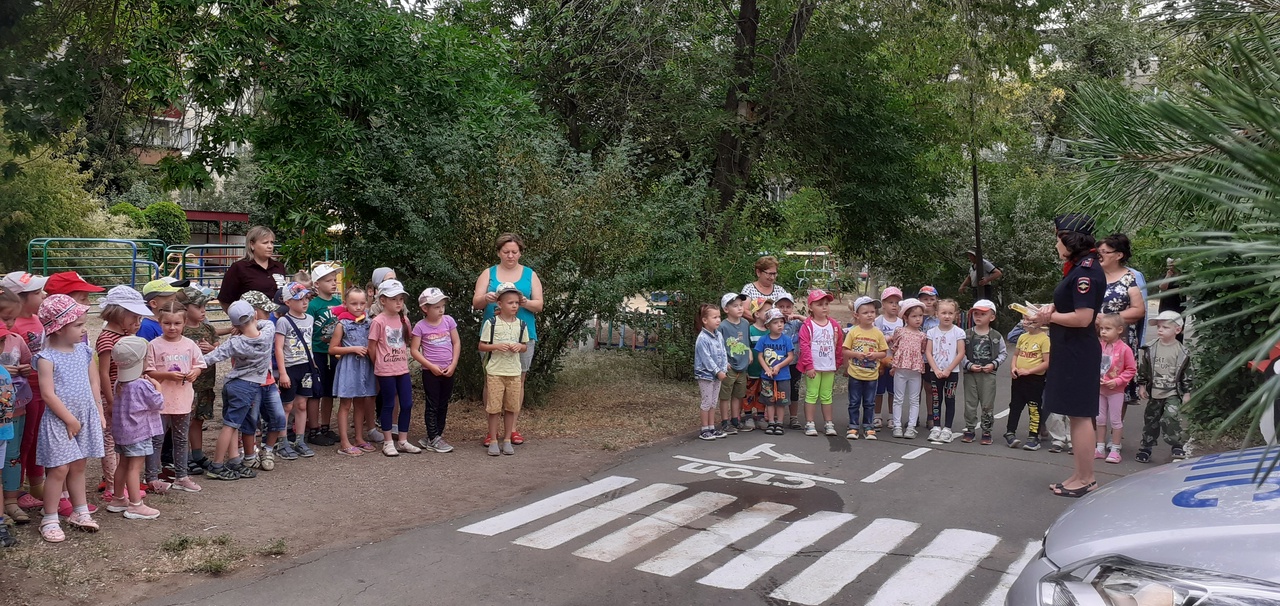 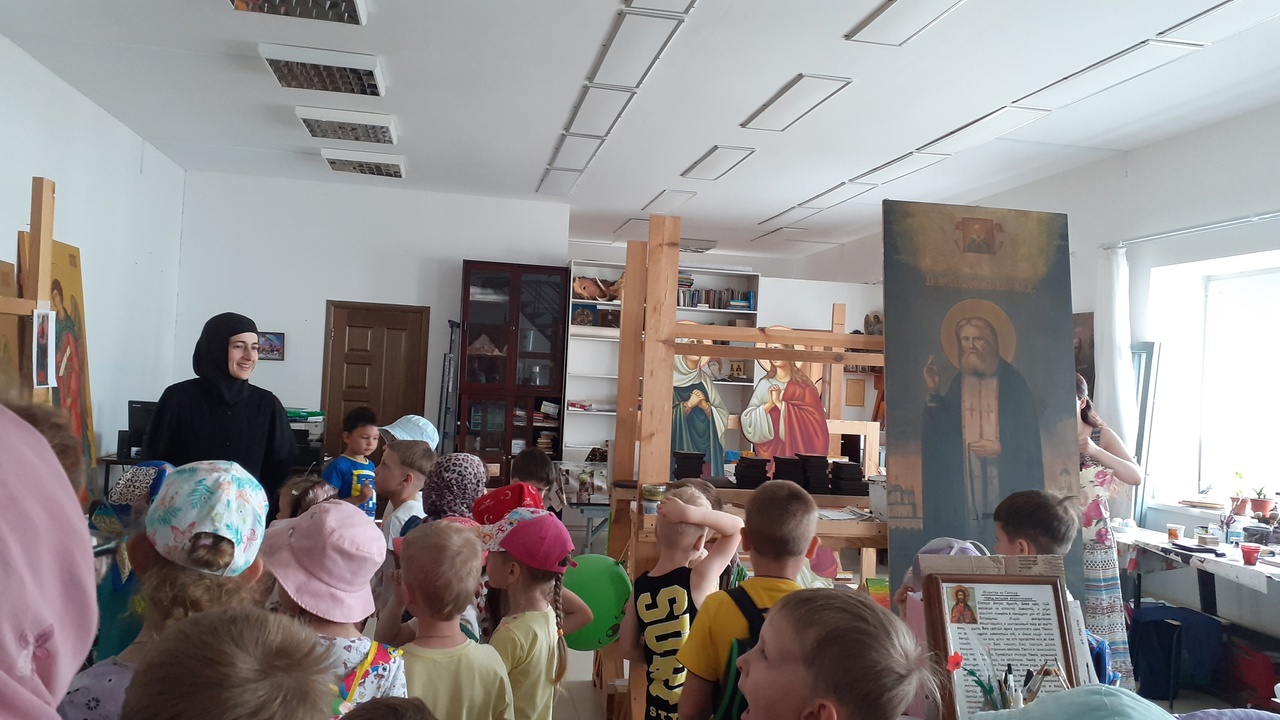 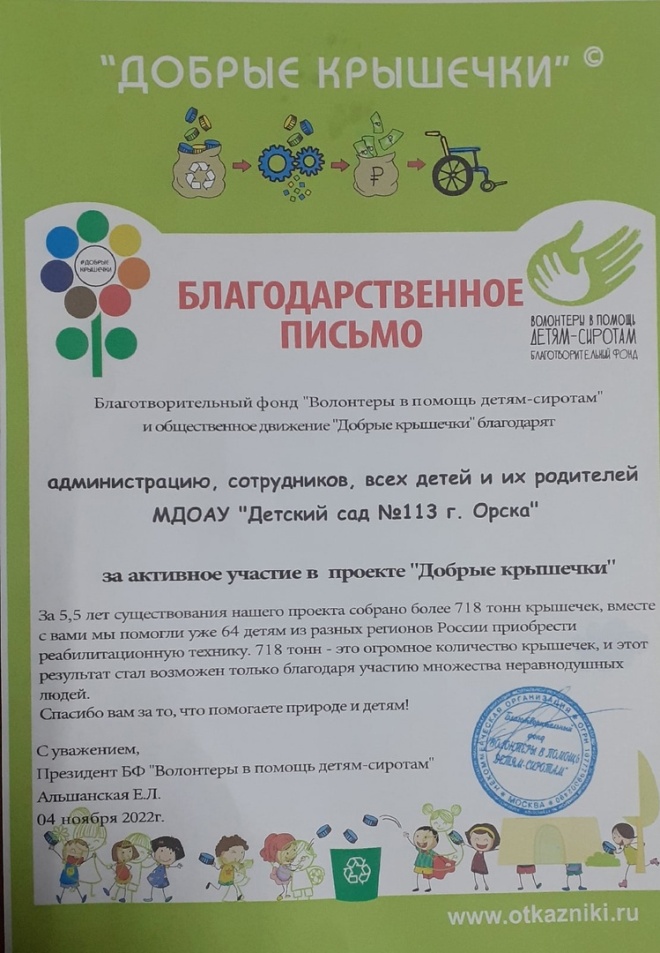 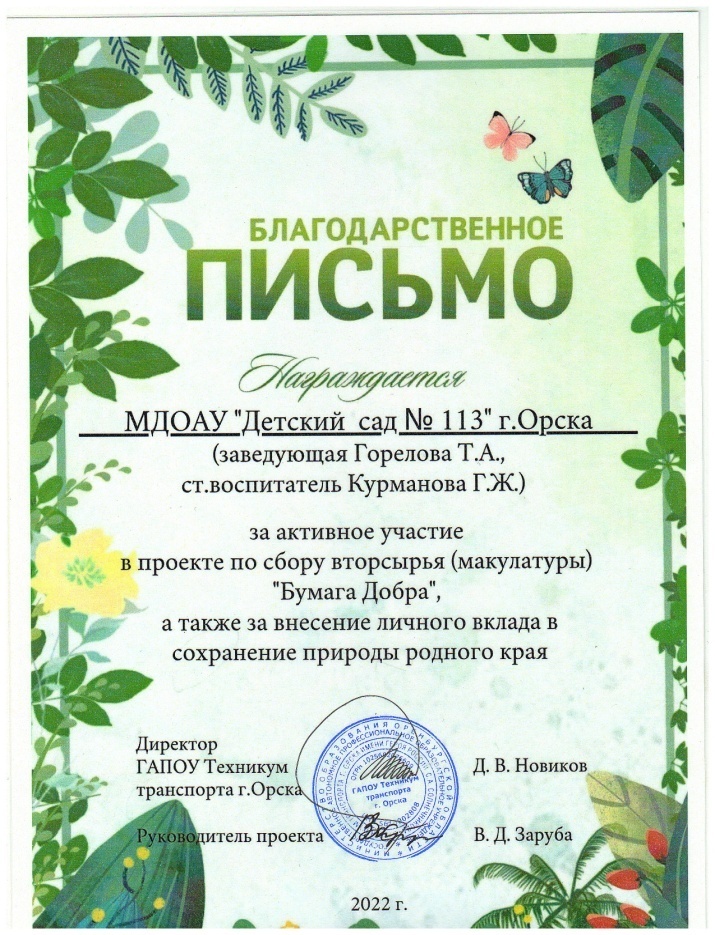 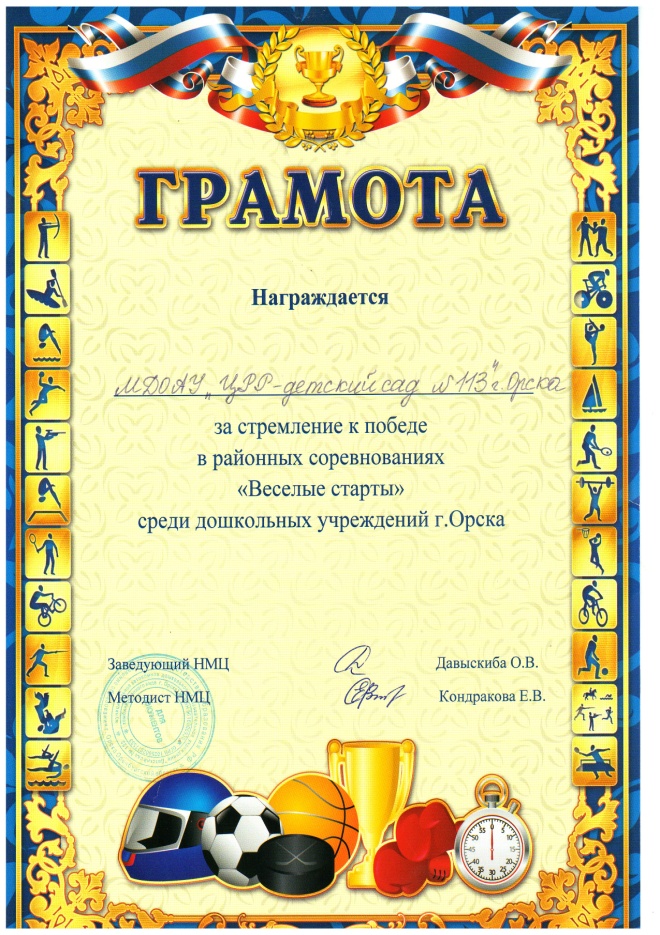 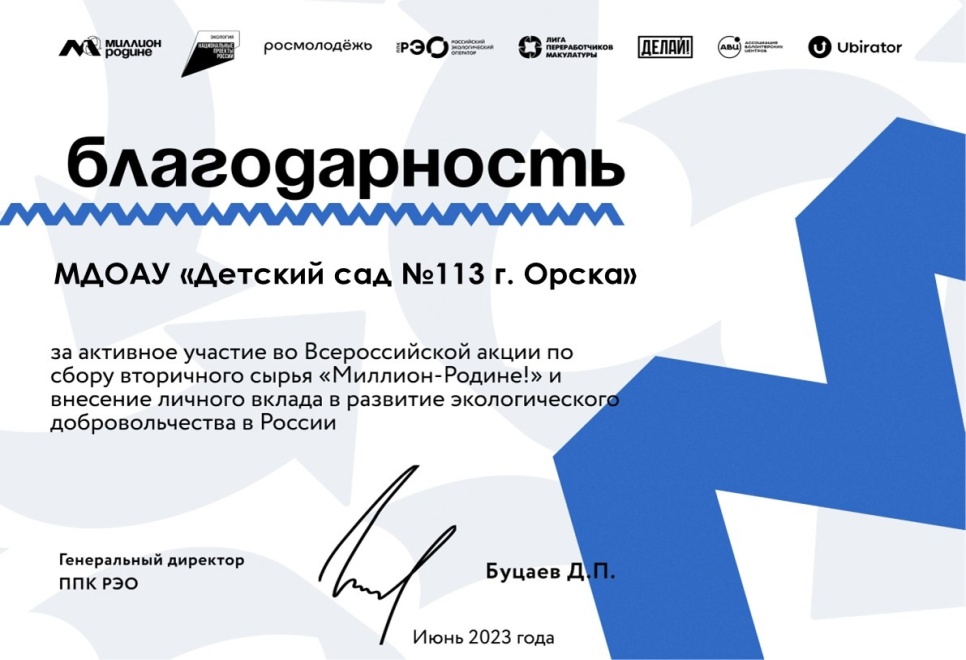